جامعة محمد خيضر –بسكرة- كلية العلوم الاقتصادية والتجارية وعلوم التسيير قسم علوم التسيير
بحث حول 
الإطار القانوني والتنظيمي للتكوين المستمر

 من إعداد طالبات                                             تحت إشراف 
 سامية محامدية                                                أستاذة صولح سماح 
 سامية لهلالي
الفوج 06 

              السنة الدراسية 2020/2021
الخطة
المقدمة
 البحث الأول :ماهية التكوين المستمر
    المطلب الأول :تعريف التكوين المستمر
    المطلب الثاني: أهداف التكوين المستمر 
    المطلب الثالث:دوافع التكوين المستمر
 البحث الثاني:فعالية إطار قانوني لتنظيمي لتكوين المستمر 
    المطلب الأول :تعريف إطار قانوني 
    المطلب الثاني :أهمية وخصائص إطار قانوني
    المطلب الثالث: إطار قانوني لتكوين المستمر
الخاتمة
مقدمة
يعتبر التكوين عملية تعلم لمعارف وطرق وسلوكيات جديد تؤدي إلي  تغييرات في قابليات الإفراد الأداء إعمالهم ولذلك فان فهم مبادئ التعلم  والأخذ بها تعد من الأمور الأساسية والمهنية في بناء الخبرات التدريبية  الفاعلة ،إن تكوين المستمر هو نوع من  أنواع التكوين ولي استمرار    التكوين  يجب إطار قانوني لتنظيمي التكوين المستمر
    الإشكالية :فما هو إطار القانوني لتنظيمي لتكوين المستمر
    الفرضيات :
  -إصدار قانون الالتزام بتكوين المستمر 
  -إصدار مرسوم تنفيذي يتعلق بتكوين موظفين
  - تقوم مؤسسة بوضع قوانين لتكوين المستمر
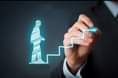 تعريف التكوين المستمر
التكوين المستمر هو تأهيل الموظفين 
والأعوان بتلقينهم تكوينا نظريا و تطبيقيا قصد 
إعدادهم لمزاولة المهام المطابقة لهذا التكوين
  

      وهو أيضا استكمل خبرة واستجابة للتطورات التطورات التقنية 
  والتحولات التي تعرفها الإدارة العمومية 

    تحسين كفاءة وخبرات الموظفين والأعوان قصد تمكينهم في    إطار إعادة   الانتشار أو الحركية من مناصب تتطلب مؤهلات   جديد أو أنشطة مهنية   مختلفة
أهداف التكوين المستمر
-تلقين المعارف المهنية للموظف وتأهيله للمنصب الجديد قصد أداء أفضل
-التطوير الذاتي والمهني 
-تشجيع الابتكار والانفتاح علي التجارب والطفرات التكنولوجية الحديثة
-تكوين قابلية التغيير الاجتماعي والثقافي 
-تجديد معلومات المستخدمين اثر صدور قانون جديد
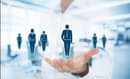 دوافع التكوين المستمر
تتلخص دوافع الحاجة إلي التكوين المستمر في عنصرين اثنين هما
  الأول :التحولات التي تعرفها المنظومة التعليمية علي مستوى الهيكلة،و  البرامج والوسائل والطرق التعليمية وأساسا التسابق الرقمي الحاصل علي المستوى الدولي والجهوي
  الثاني:ارتجالية السابقة في مجالات التكوين المستمر ،ومجاوزتها وقد تمثلت ارتجالية هذه التجارب من خلال اعتمادها علي
     -مجرد اجتماعات للتدبير التربوي
     -أيام دراسة يغلب عليها النظري
     -أيام تقويمية تغلب عليها النمطية
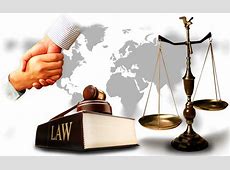 تعريف إطار القانوني
هو مكتبة قانونية تتضمن النصوص الأساسية
 ذات صلة تنظيم وتسيير ومراقبة الجماعات فهو
 يتشكل إطار لموظفي الجماعات التربوية والمنتخبين
علي حد سواء
   هو قواعد تحكم سلوك الشخص في الجماعة ويجب 
 عليه الخضوع لهذه القواعد جبرا
   القانون عبارة عن ضرورة اجتماعية تمثل انضباط
 الفرد من حيث حقوقه والتزاماته المنصوص عليها
أهمية إطار القانوني
-حماية الفرد وحرياته وممتلكاته واعتقاداته
  -تحديد القواعد السلوكية التي تخاطب مختلف الجماعات بالمجتمع بشكل عام
  -حل النزاعات التي تحصل وفق ضوابط قانونية موضوعة مسبقا
  -حفاظ علي علاقة المؤسسات مع الموظفين
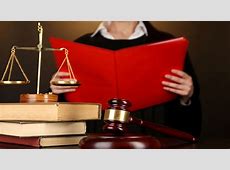 خصائص إطار قانوني
-الشمولية والإلزام :القانون شامل لجميع مجالات الحياة ،فلا يتناول القانون جانبا دون أخر
    -قابل للتنفيذ:يتواءم القانون مع الواقع ،وعلي هذا الأساس يمكن تنفيذه ،إن بعض القوتين نبقي حبرا علي ورق
  -التجريد:لا تصاغ القوانين بالاستناد إلي يغض الشروط التي توحي بالتمييز العنصري
إطار القانوني للتكوين المستمر
تم النص علي التكوين المستمر ضمن النصوص
  القانونية التالية:
  -المرسوم التنفيذي رقم 92-96الؤرخ في 14شوال عام1416الموافق 03مارس سنة 1996يتعلق بتكوين الموظفين وتحسين مستواهم وتجديد معلوماتهم
  -مرسوم رقم1366.05.2صادر في 29من شوال 1426الموافق2ديسمبر2005يتعلق بالتكوين المستمر لفائدة موظفي وأعوان الدولة
الخاتمة
لقد تطرقنا من خلال هذا البحث إلي ما يمكن أنميزه من صلات وخصائص قد تترابط فيها القواعد  إطار القانوني لتنظيمي لتكوين المستمر ،حيث من خلال هذا التمايزات والتداخل نأخذ إن القانونية هو الذي ينظم التكوين المستمر ونحن في بحث المتواضعة أخذنا مفاهيم مبسطة وأفكار سهلة حول بحث
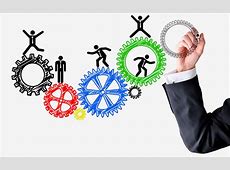